Моделі і методи лінійного програмування. Основні поняття. Загальна постановка задачі лінійного програмування
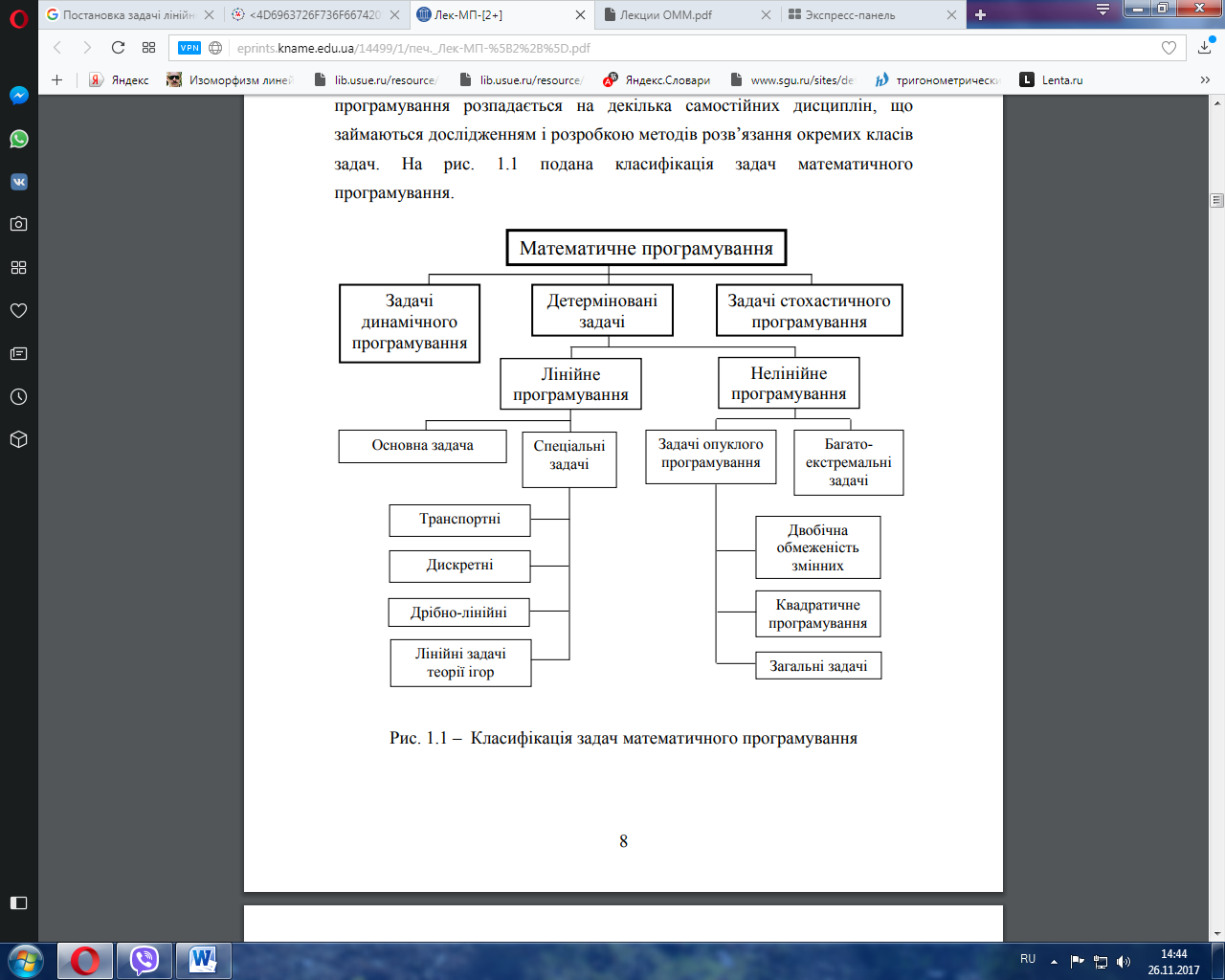 Загальна постановка задачі
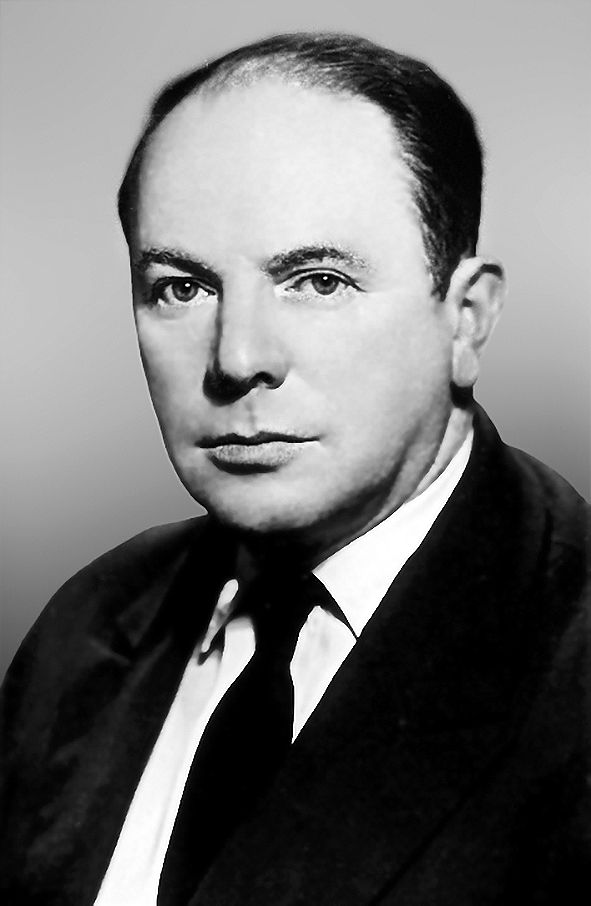 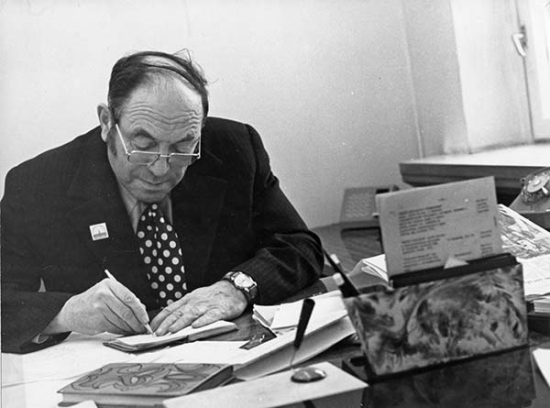 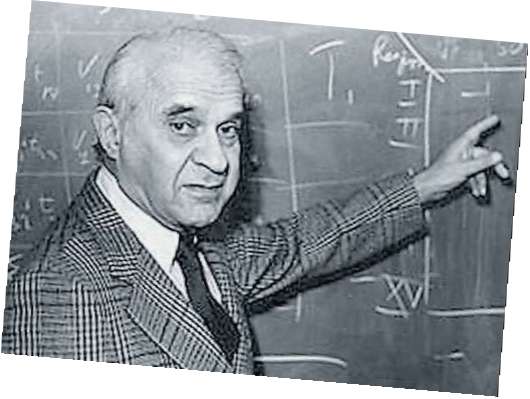 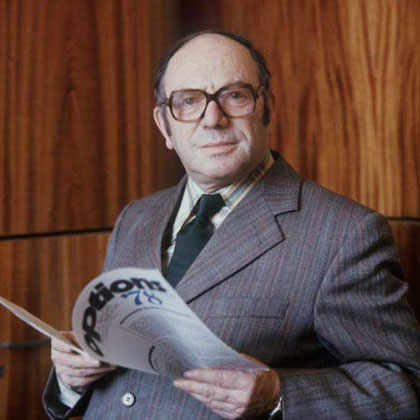 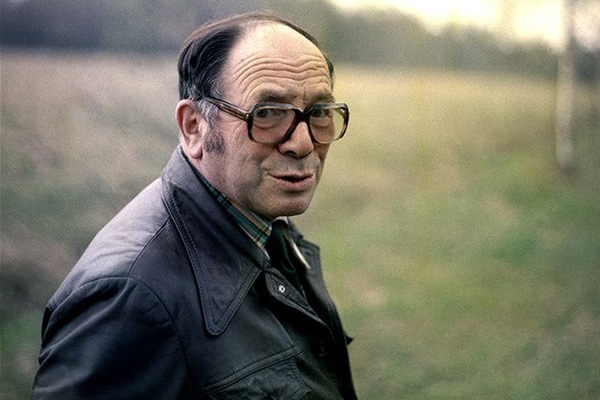 Леонід Віталійович Канторович
(06.01.1912 – 07.04.1986)
Загальна постановка задачі
Розглянемо цільову функцію 


систему обмежень
Задача лінійного програмування формулюється наступним чином: знайти максимум або мінімум цільової функції  при виконанні умов обмежень. 
	Тобто серед усіх розв’язків системи обмежень знайти такі, в яких цільова функція набуває найбільшого або найменшого значення.
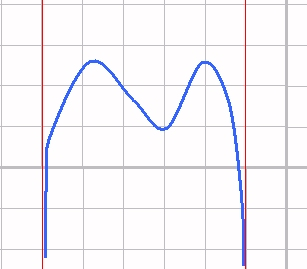 Задача оптимального планування виробництва
Задача планування оптимальної структури товарообігу
Канонічні форми постановки задачі лінійного програмування
Задачею лінійного програмування, заданої в канонічній формі, називається задача, у якій необхідно знайти оптимум лінійної форми:

При обмеженнях-рівностях:
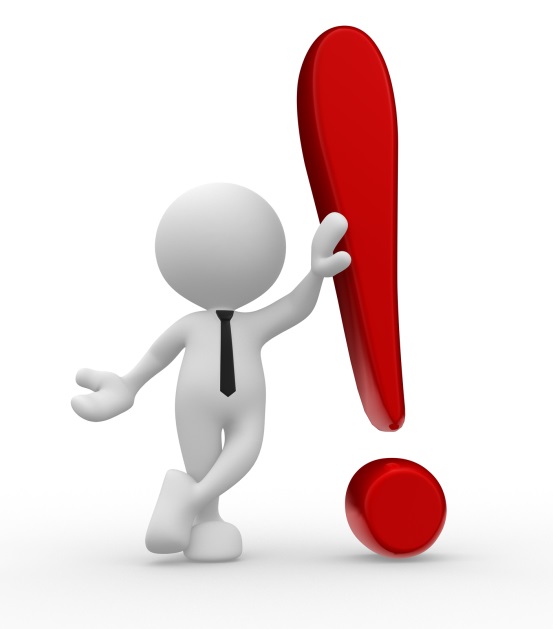 Якщо цільова функція  досліджується на екстремум типу мінімум,то говорять, що задача задана в першій канонічній формі, якщо на екстремум типу максимум – у другій.
Твердження 1.1
Мінімум лінійної форми  дорівнює максимуму лінійної форми, узятому із протилежним знаком, тобто
Твердження 1.2
Обмеження-нерівність вихідної задачі виду  перетвориться в обмеження-рівність додаванням до його лівої частини додаткової негативної змінної, а обмеження-нерівність виду       перетвориться в обмеження-рівність відніманням з його лівої частини додаткової негативної змінної.
Графічний спосіб розв’язання задачі лінійного програмування
При        матимемо пряму                       . 
Вектор нормалі цієї прямої має координати         З іншого боку цей вектор є також вектором градієнта для цільової функції, оскільки: 


	Вершини многокутника допустимих розв’язків називаються опорними розв’язками.
Алгоритм розв’язання задачі лінійного програмування графічним методом:
побудувати область допустимих розв’язків;
знайти максимум цільової функції.
1)
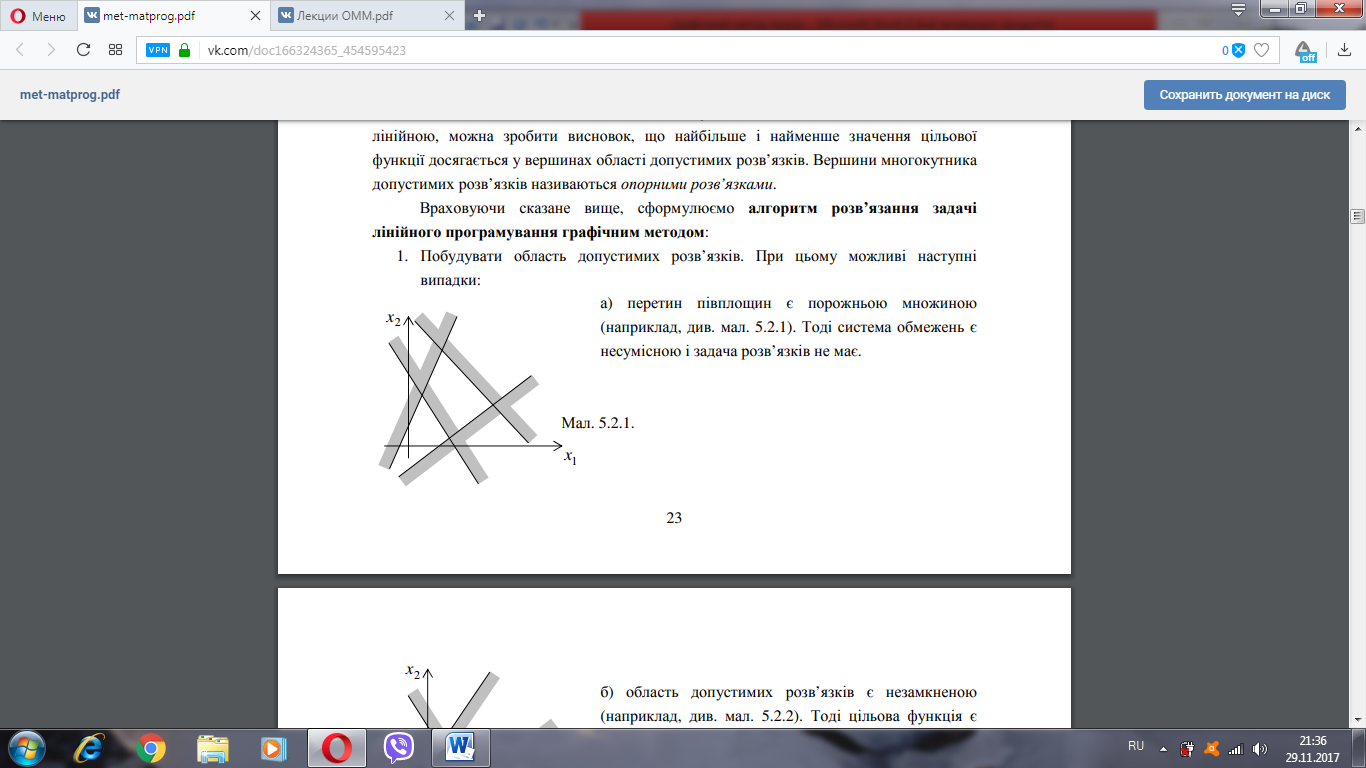 перетин півплощин є порожньою множиною. Тоді система обмежень є несумісною і задача розв’язків не має.

область допустимих розв’язків є незамкненою. Тоді цільова функція є необмеженою і                   
(або                  ).

в)область допустимих розв’язків є замкненим багатокутником. Тоді існує скінчений розв’язок задачі лінійного програмування.
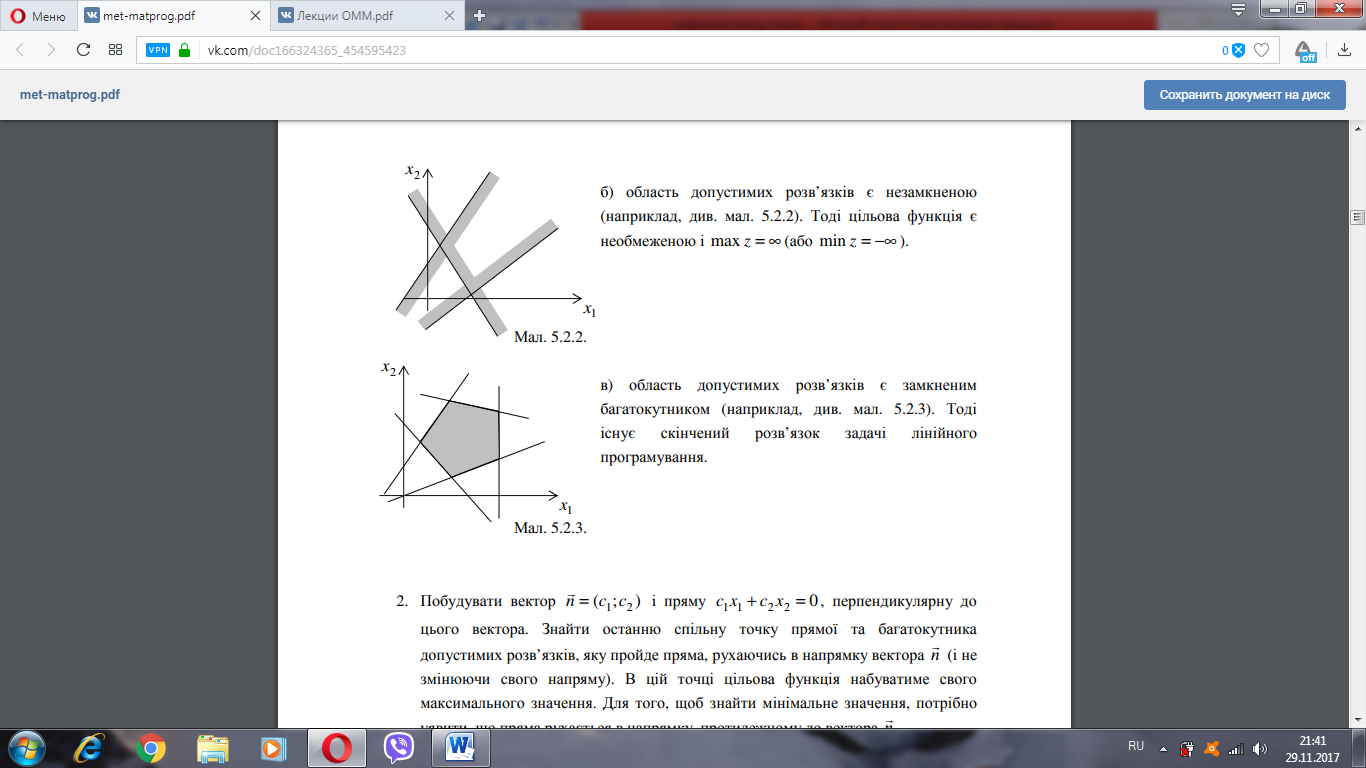 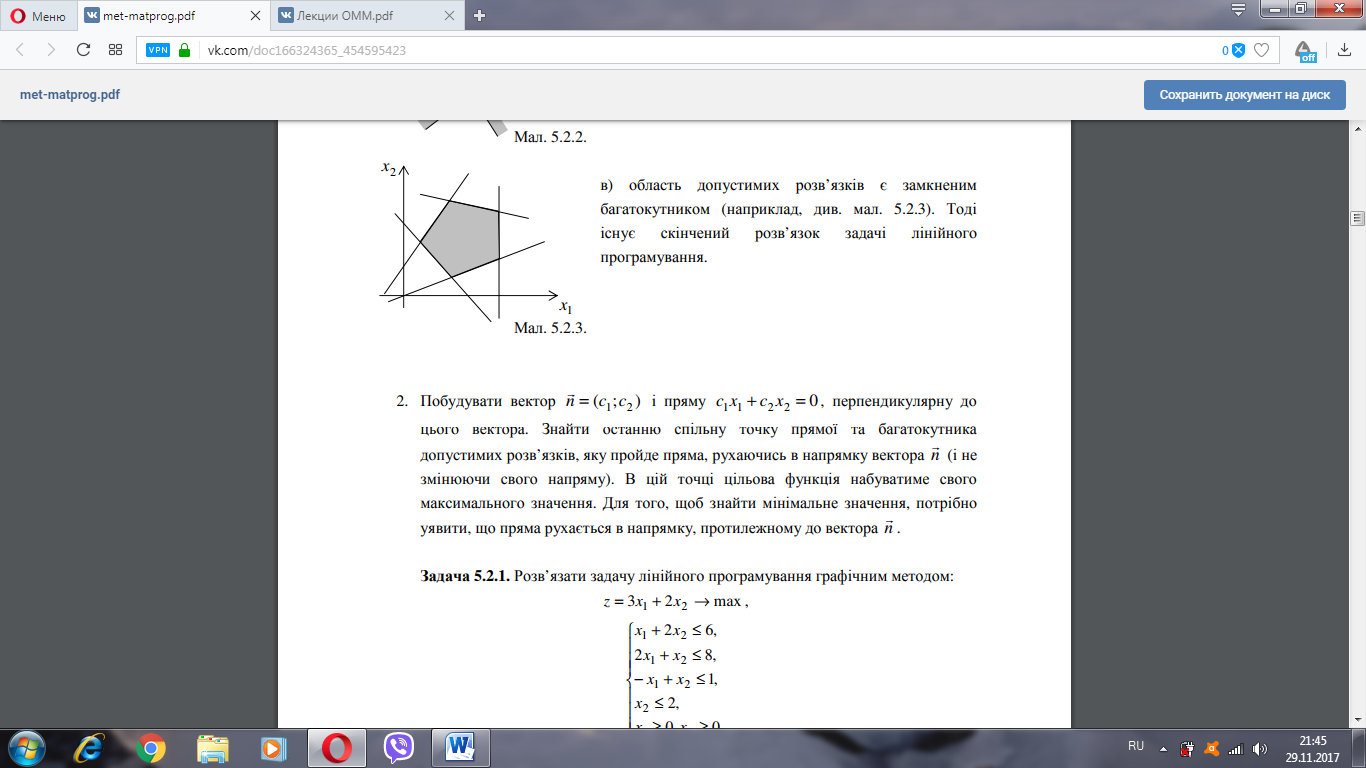 2)
Побудувати вектор               і пряму  перпендикулярну до цього вектора. Знайти останню спільну точку прямої та багатокутника допустимих розв’язків, яку пройде пряма, рухаючись в напрямку вектора    (і не змінюючи свого напряму). В цій точці цільова функція набуватиме свого максимального значення. Для того, щоб знайти мінімальне значення, потрібно уявити, що пряма рухається в напрямку, протилежному до вектора    .
Практична робота
Практичне завдання 1
Побудувати математичну модель економічної задачі.
Деяке підприємство виготовляє два види книжкових шаф – А и В. Виробництво шаф обмежене наявністю високоякісних дошок і часом  їхньої машинної обробки. Для виробництва однієї шафи типу А використається 3 м3, а для однієї шафи типу В – 4 м3 дошок. Дане підприємство від своїх постачальників одержує 1700 м3 дошок у тиждень. Відомо, що для виготовлення однієї шафи А необхідно затратити 12 хв., а для однієї шафи В – 30 хв. машинного часу. Підприємство має 160 годин машинного часу в тиждень.
Загальний прибуток має вигляд:

Обмеження:
1) витрати дошок не повинні перевищувати їх запасів:

2) обмеження на час машинної обробки книжкових шаф мають вигляд:

3) природне обмеження полягає в тому, що кількість виробів виду А та В не можуть бути від’ємними та дробовим числом:
Математична модель задачі має наступний вигляд:

Знайти невід’ємний розв’язок даної системи нерівностей




при якому цільова функція


досягає свого максимального значення.
Практичне завдання 2
Привести до першої канонічної форми ЗЛП (задачу лінійного програмування):
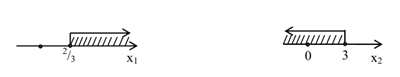 Практичне завдання 3
Задачу лінійного програмування розв’язати графічним методом. Максимізувати 
при виконанні обмежень:
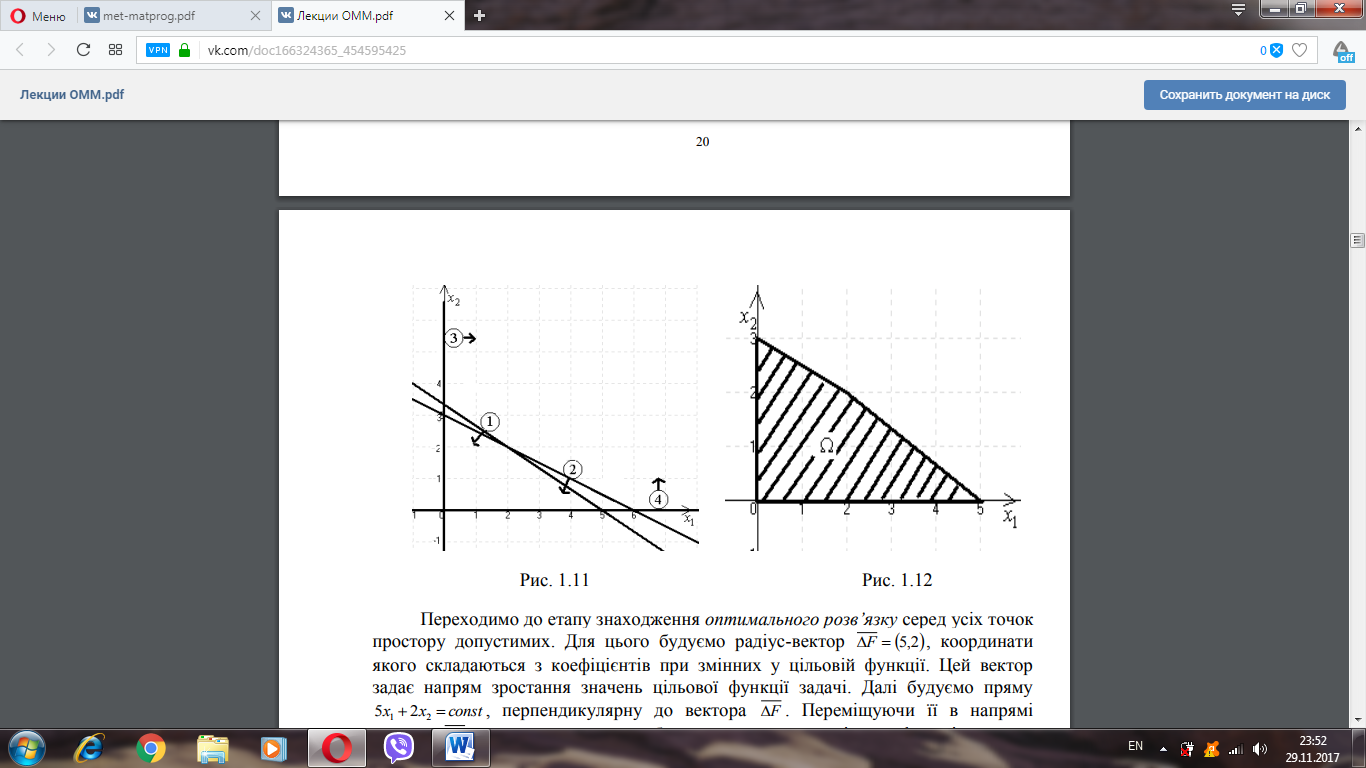 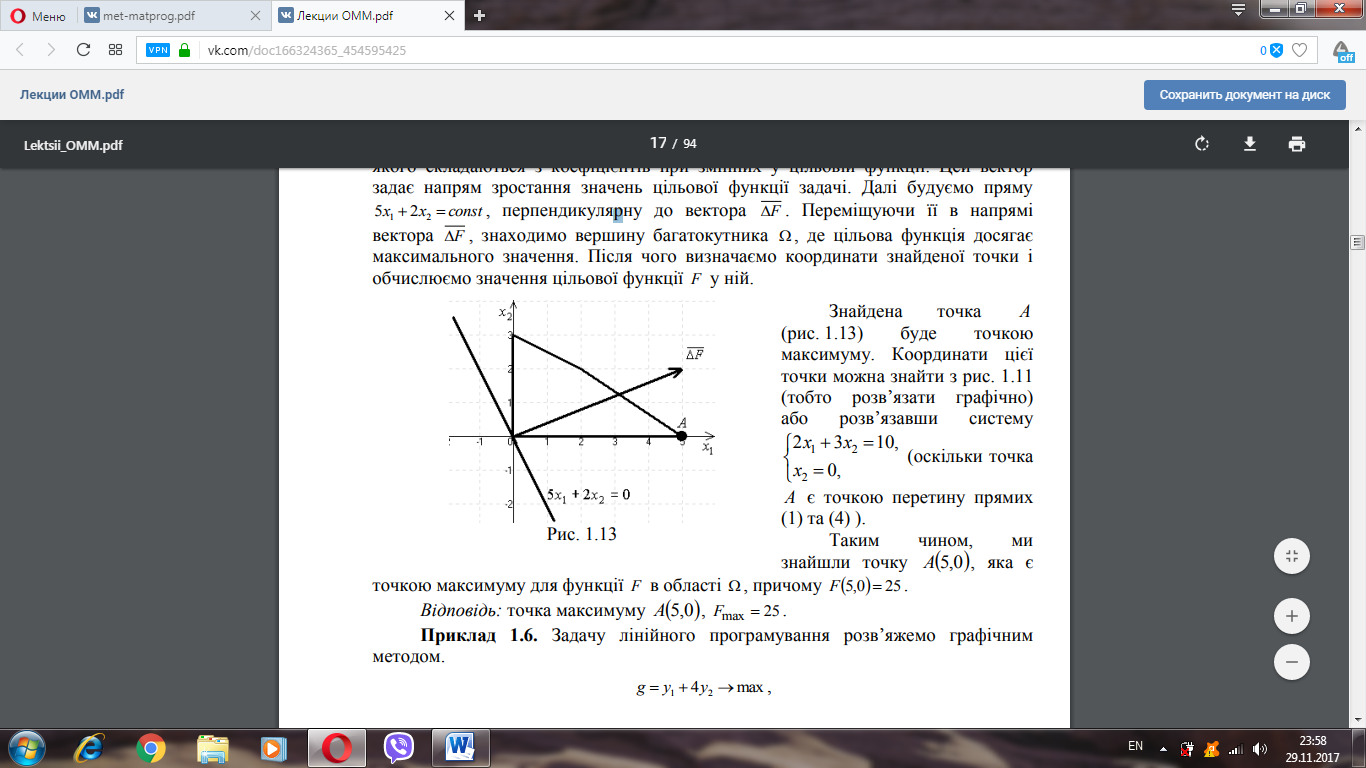 Практичне завдання 4
Розв’язати задачу лінійного програмування графічним методом:
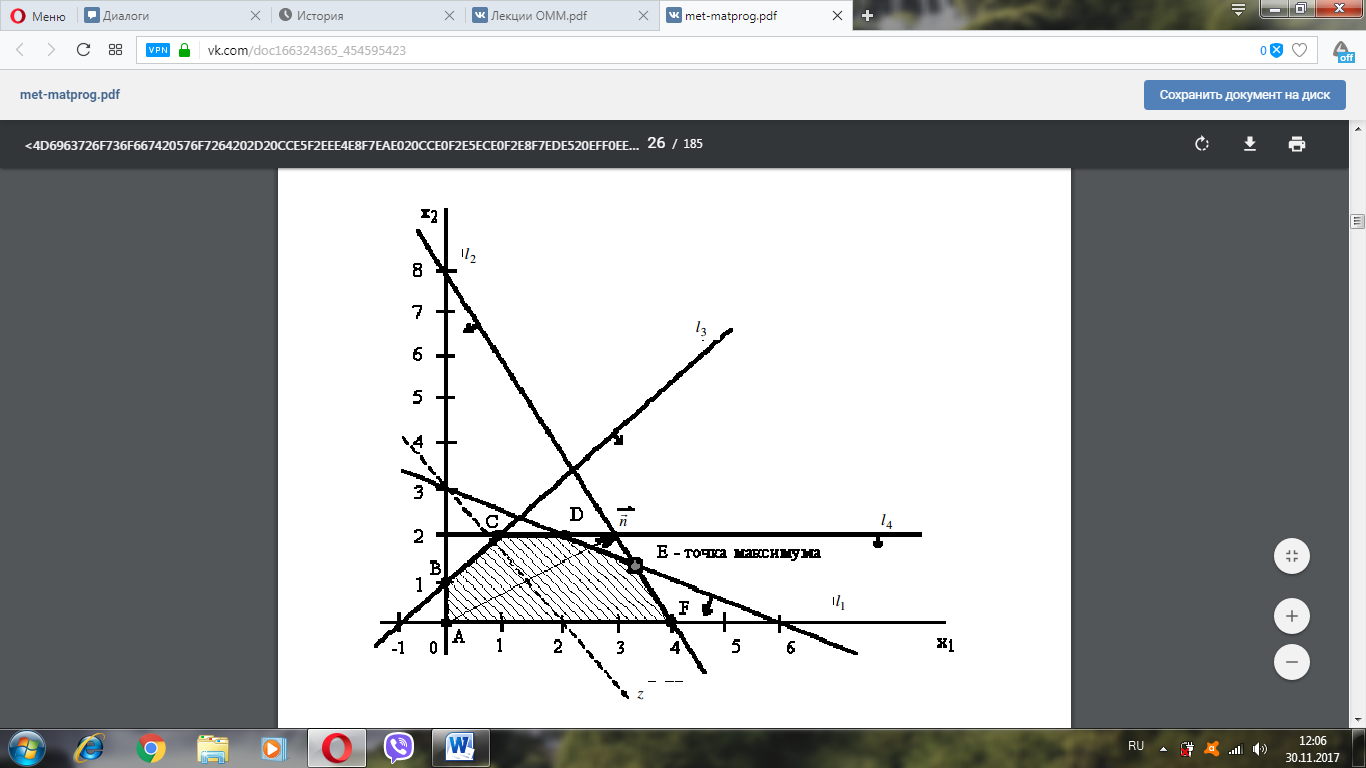 Лабораторна робота
В лабораторній роботі розглянуто приклади завдань, які спираються на практичні, та теоретичні відомості роботи, а саме:
Завдання 1. ( Задача планування виробництва)
. Підприємство, використовуючи три види ресурсів S1, S2 і S3, виробляє продукцію чотирьох видів P1, P2, P3 і P4. Запаси ресурсів, число одиниць ресурсів, необхідних на виробництво одиниці кожного виду продукції, а також прибуток від реалізації одиниці кожного виду продукції, наведені в таблиці.
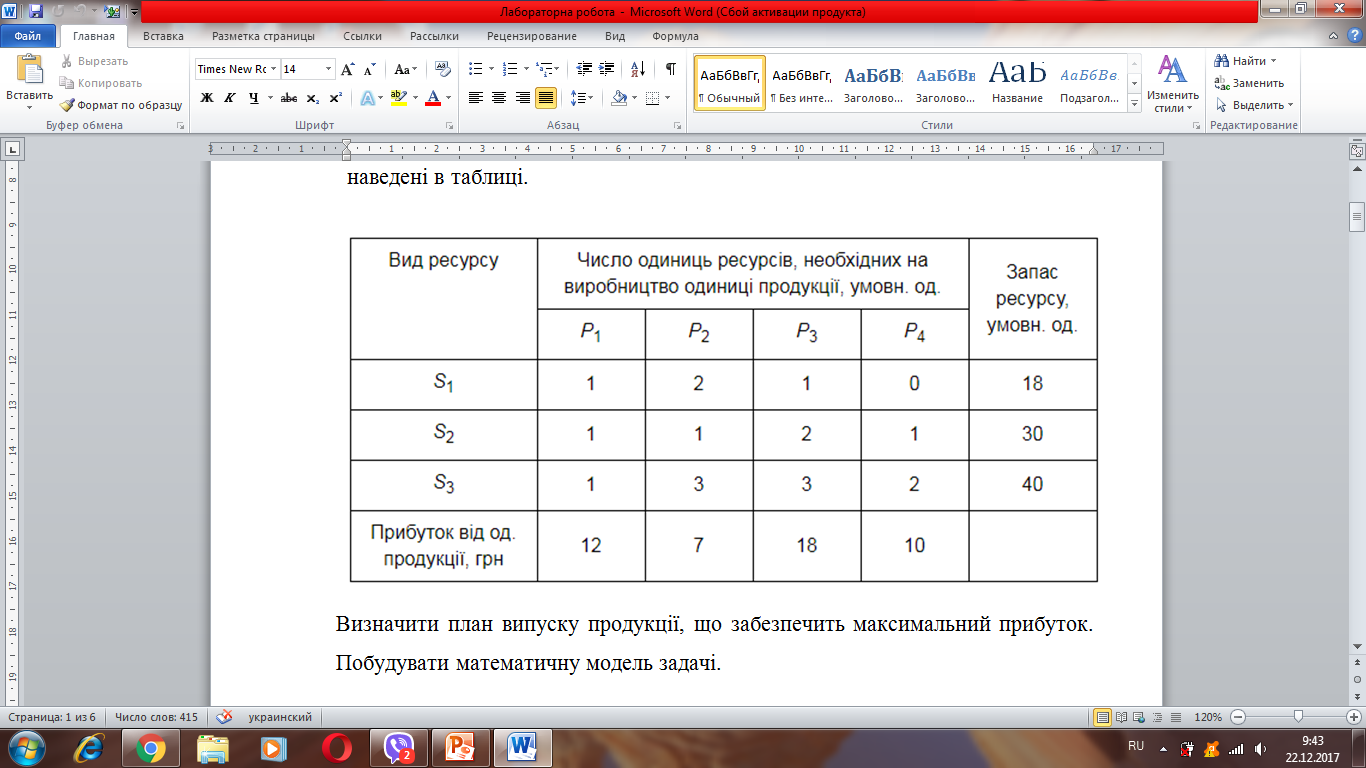 Визначити план випуску продукції, що забезпечить максимальній прибуток.
Розвязання:
Побудуємо математичну модель задачі. Позначимо через хj – кількість одиниць продукції j-го виду (j=1, 2, 3, 4), запланованих до виробництва.
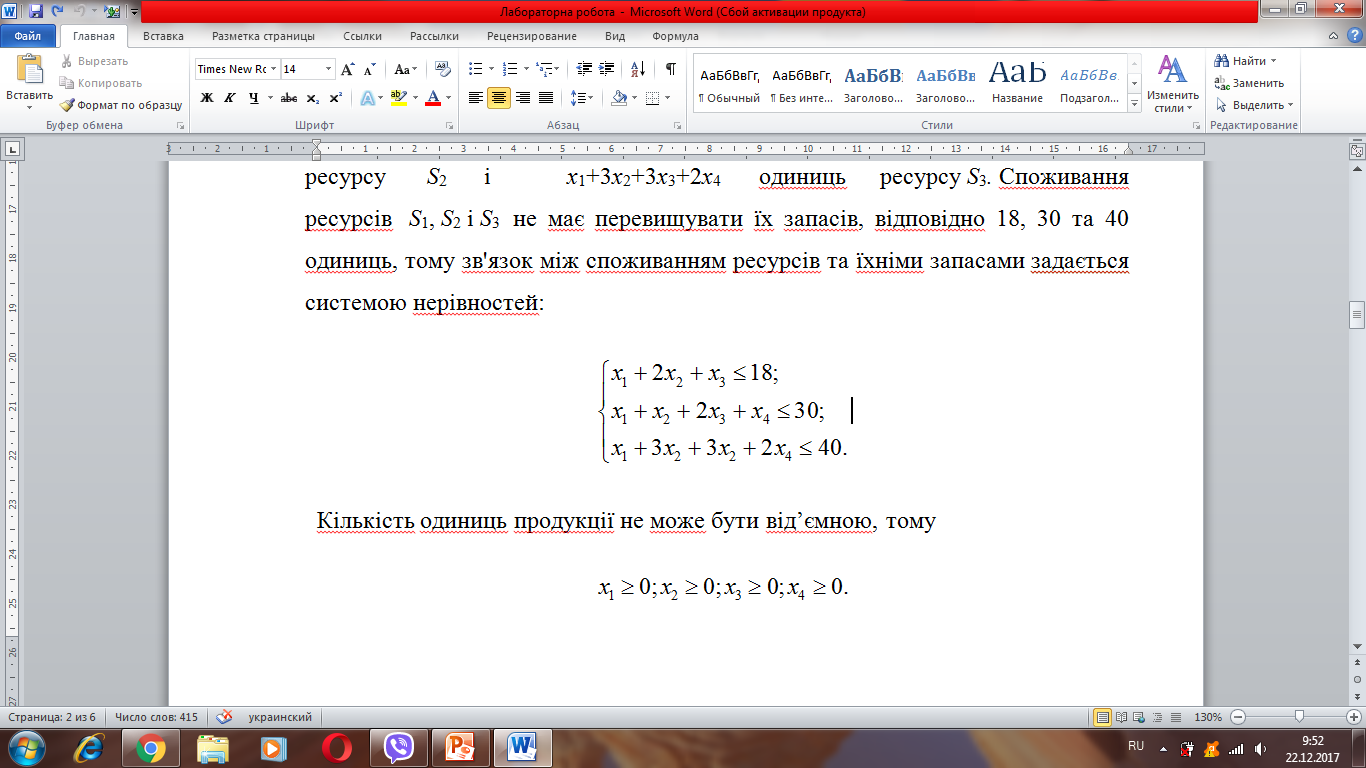 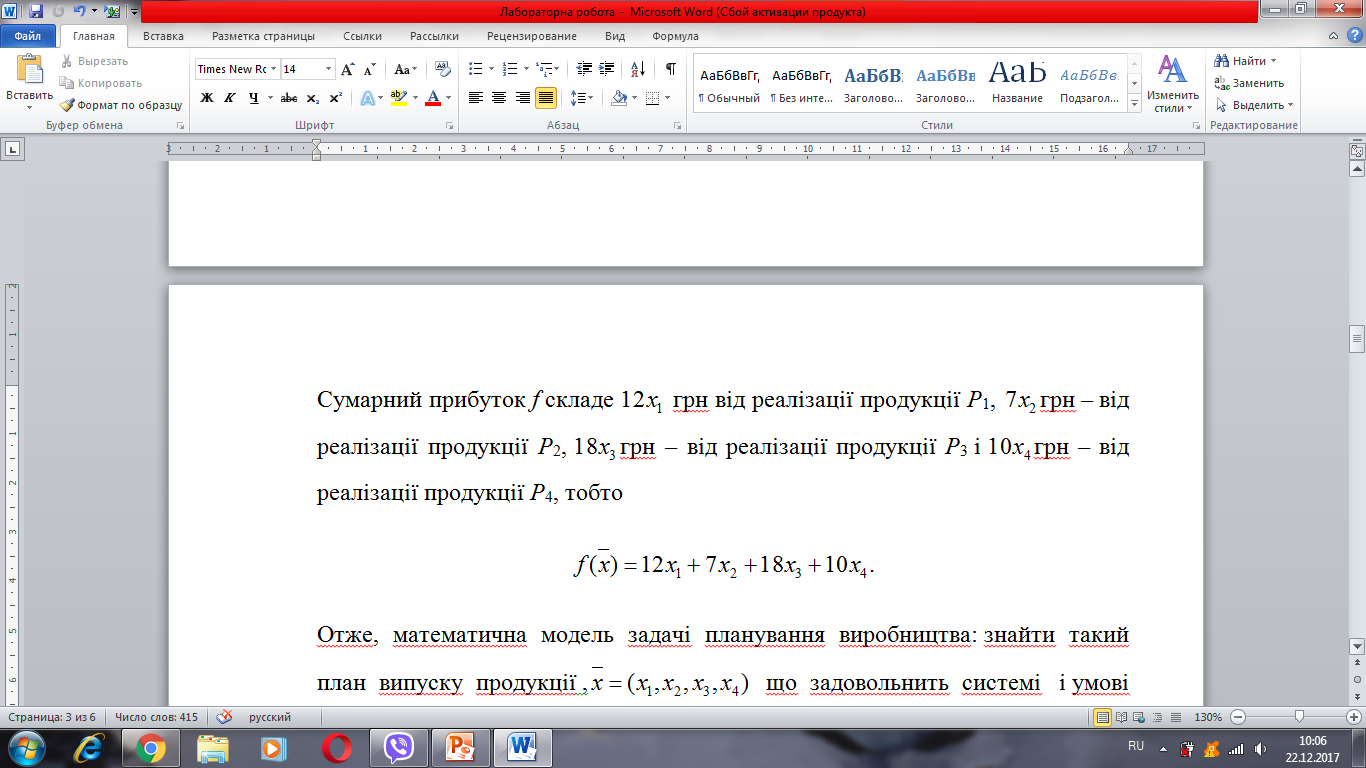 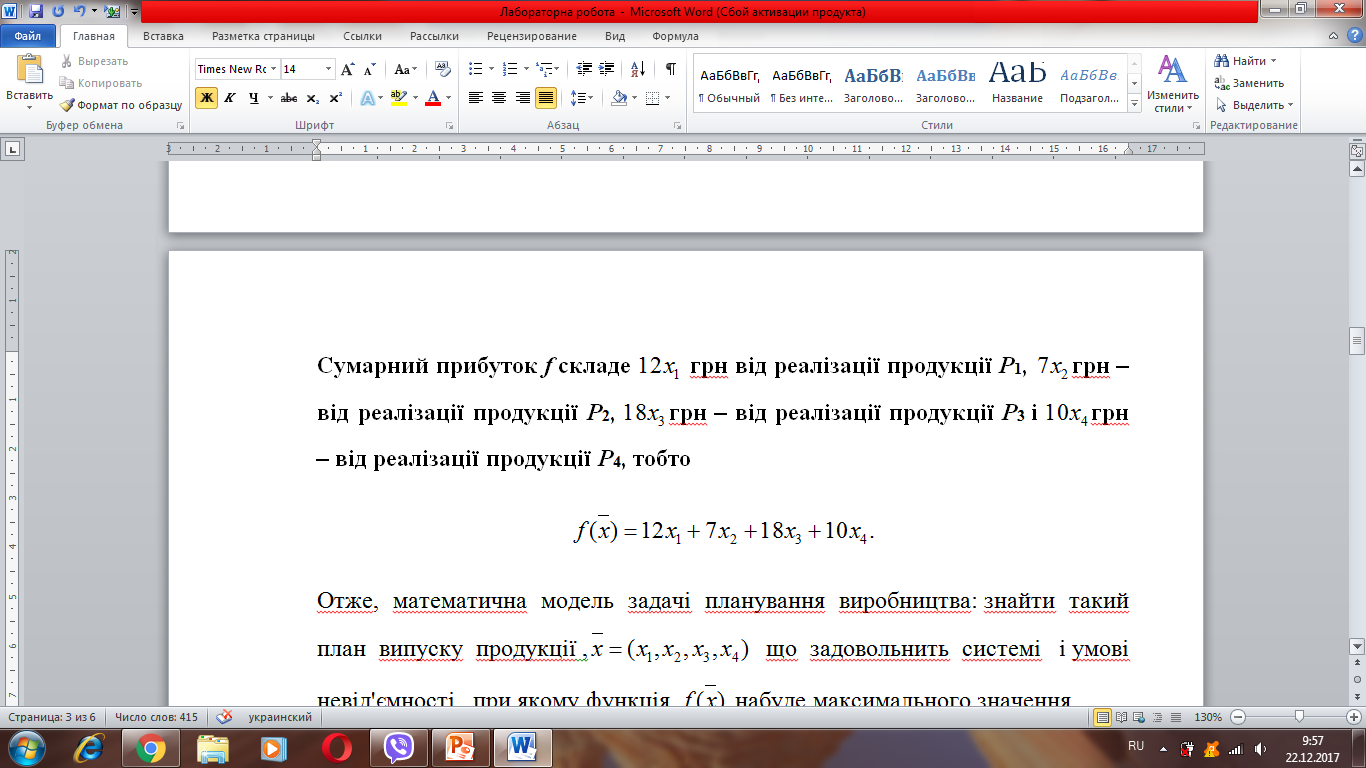 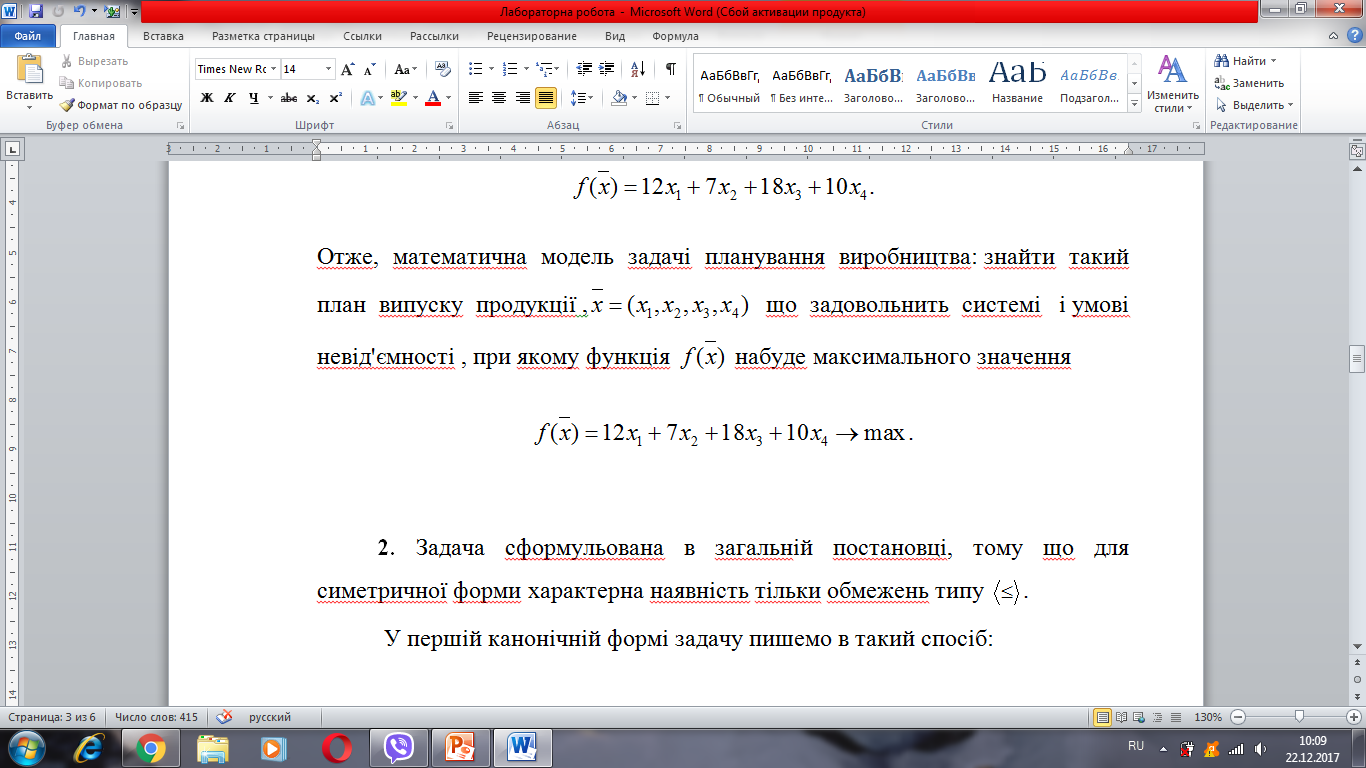 Завдання 2.
Привести до канонічної форми ЗЛП (задачу лінійного програмування):
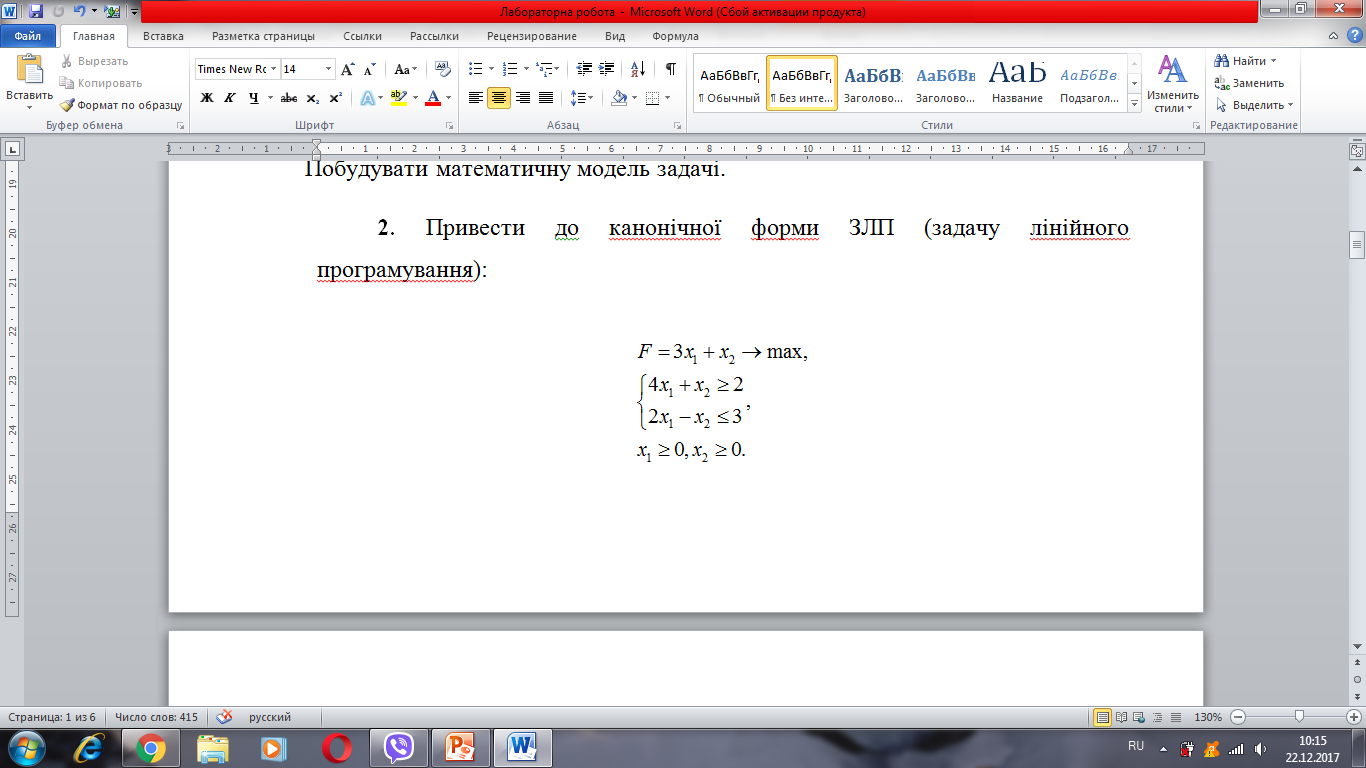 Завдання 3.
Розв’язати задачу лінійного програмування графічним методом:
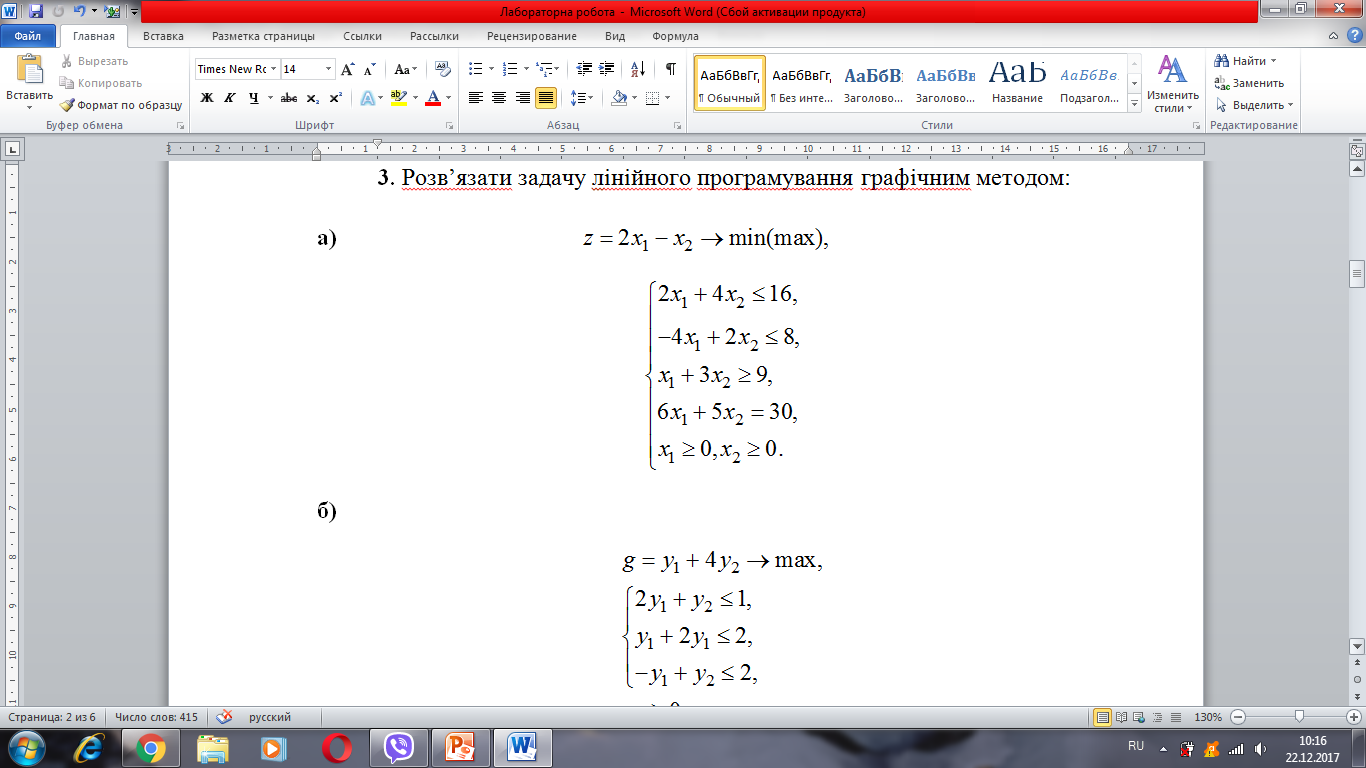 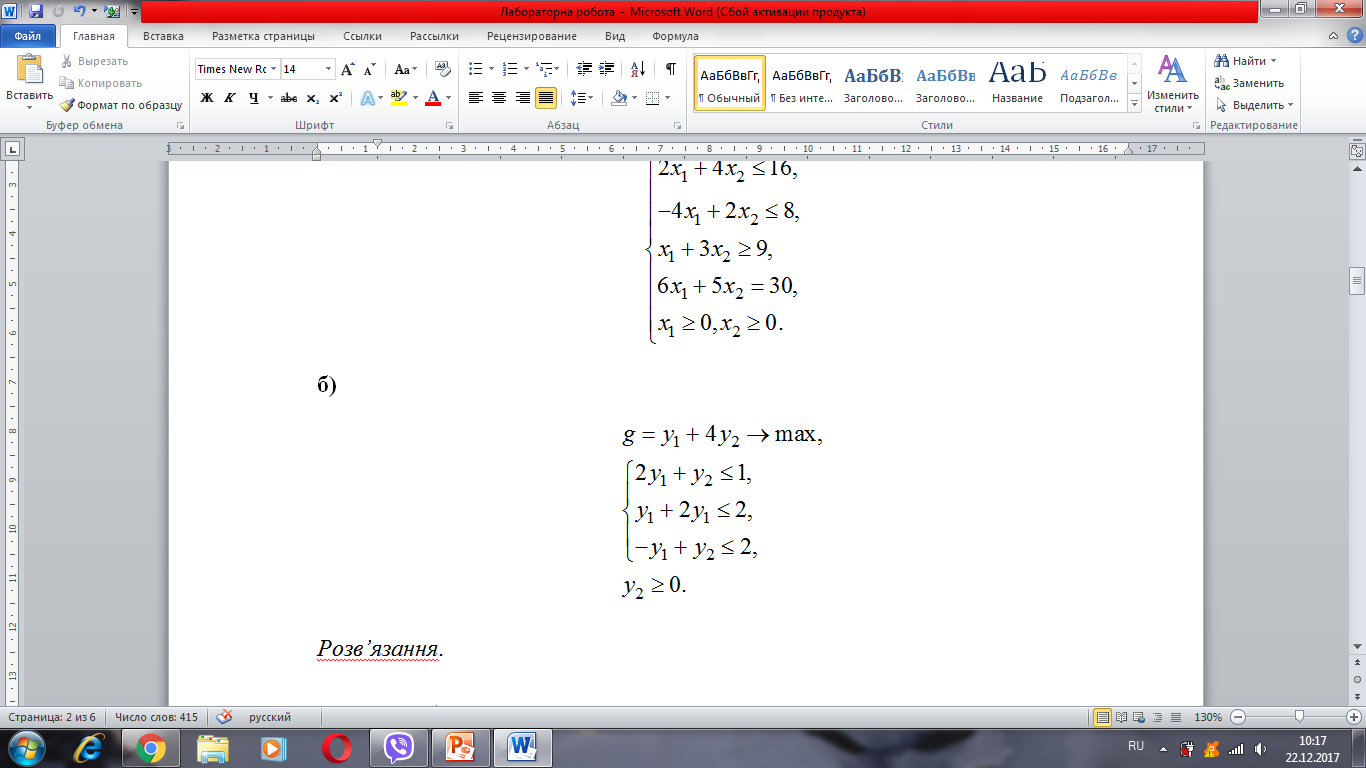 Дякуємо за увагу!